Th1 Cells
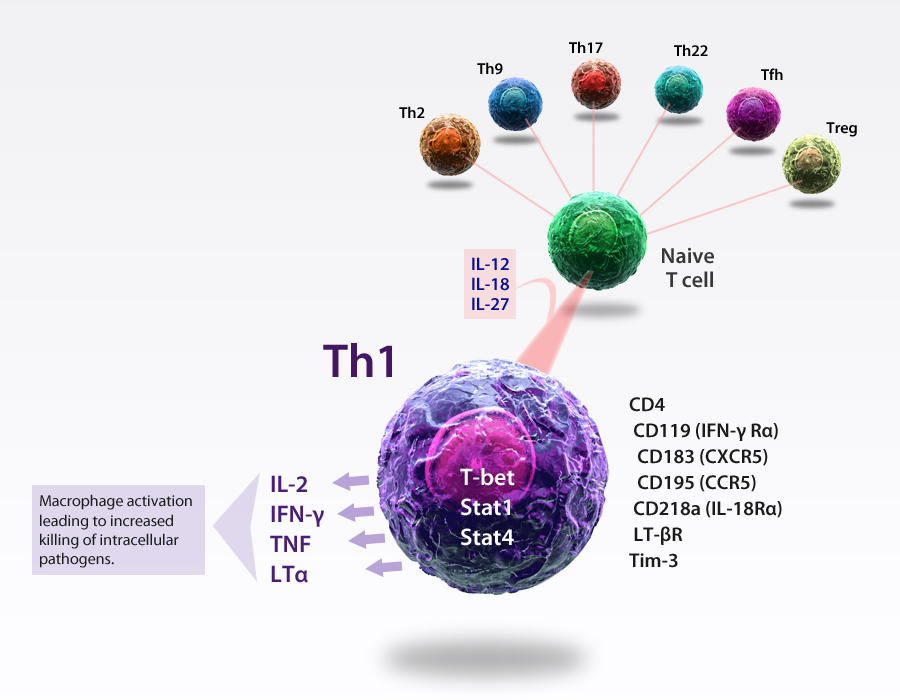 Th1 cells are T helper cells, essential to cell-mediated immunity, that drive the killing efficacy of macrophages and proliferation of cytotoxic CD8 T cells in response to intracellular pathogens.  Th1 cells are characterized by the expression of the transcription factor T-bet and produce cytokines: IL-2, IFN-γ, TNF, and LT-α.  Th1 cells are associated with several chronic inflammatory diseases, including multiple sclerosis, diabetes, and rheumatoid arthritis.
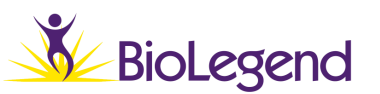 ®